OD PROTESTUDO POROZUMIENIA
ZYSK?   czy  STRATA?
KOMISJA MIĘDZYZAKŁADOWA NSZZ „Solidarność” PRACOWNIKÓW OŚWIATY I WYCHOWANIA W GDYNI
Na podstawie uchwały Rady KSOiW NSZZ „Solidarność”, Komisje Międzyzakładowe i Zakładowe podejmują decyzje o wejściu w spór zbiorowy.

Zróżnicowanie postulatów płacowych
ujęcie procentowe lub kwotowe
/ styczeń – luty 2019 rok /
KOMISJA MIĘDZYZAKŁADOWA NSZZ „Solidarność” POiW GDYNIA
DOKONAŁA DIAGNOZY GOTOWOŚCI  
 PRACOWNIKÓW OŚWIATY  DO 
 PODJĘCIA AKCJI PROTESTACYJNEJ
STRAJK?
WYNIKI DIAGNOZY
Przeprowadzone badanie za pomocą
ankiety wykazało, że 68% członków
naszego związku jest za podjęciem
 akcji protestacyjnej.
Mając na uwadze dobro uczniów 
i nauczycieli Przedstawiciele Komisji 
Międzyzakładowej w Gdyni zdecydowali 
włączyć się w działania protestacyjne 
Sekcji Małopolskiej prowadzone 
w Kuratorium Oświaty w Krakowie
11 marca 2019 rok.
Rada Sekcji Oświaty Regionu
 Małopolskiego przy wsparciu Komisji
 Międzyzakładowej NSZZ „Solidarność” 
Pracowników Oświaty i Wychowania 
w  Gdyni podejmuje decyzję o rozpoczęciu
STRAJKU OKUPACYJNEGO!
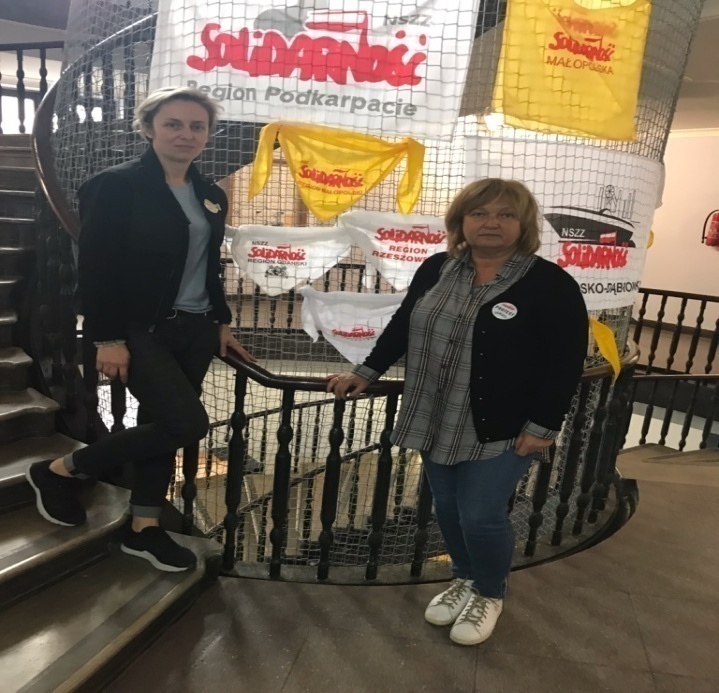 POSTULATY!
Uporządkowanie postulatów zgodnie
z przyjętymi stanowiskami przez 
Krajowy Zjazd 
Delegatów NSZZ „Solidarność”
oraz
Struktury Solidarności Oświatowej
PRZEBIEG STRAJKU
Bardzo duże
 zainteresowanie
mediów.

Pozytywny odbiór
społeczny.

 Przekaz informacji 
na temat specyfiki
pracy nauczycieli.
Sztab protestacyjny na bieżąco informował o podjętych decyzjach
Włączenie się do akcji protestacyjnej członków oświatowej Solidarności 
z terenu całej Polski
STRAJK GŁODOWY!
Brak reakcji ze strony rządu!
Po 14 dniach strajku okupacyjnego zostaje podjęta decyzja o zaostrzeniu protestu. Ogłoszenie rozpoczęcia (równolegle ze strajkiem okupacyjnym) protestu głodowego.
21 dzień protestu i 7 dzień strajku głodowego
Przyjazd 
Przewodniczącego Komisji Krajowej 
Piotra Dudy 
 Zastępcy Przewodniczącego 
Jerzego Jaworskiego
Decyzja Przewodniczącego Piotra Dudy
Włączenie do zespołu negocjacyjnego przy Radzie Dialogu Społecznego grupy związkowców z Małopolski.
1 kwietnia 2019r.
Rozpoczęcie negocjacji z rządem 
w ramach Rady Dialogu Społecznego 
w Warszawie.
W Krakowie kontynuacja zarówno strajku okupacyjnego jak i strajku głodowego.
KOLEJNE DNI PROTESTU
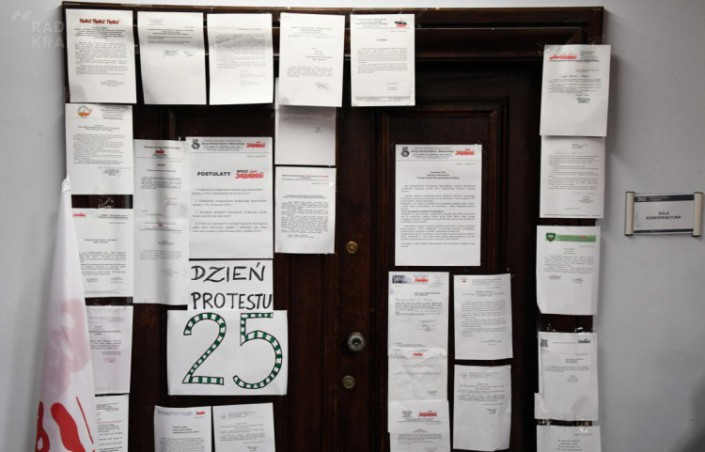 Inne związki nie wyrażają zgody na
podpisanie porozumienia zarówno 
w zakresie kierowanych przez Solidarność 
postulatów merytorycznych awans, ocena
 pracy , jak również płacowych.
Pomimo stanowczego odrzucenia przez
 stronę rządową postulatu FZZ i ZNP 
1000 zł podwyżki, postulat tych związków
pozostaje podtrzymany.
Nie ma zgody NSZZ „Solidarność” na podniesienie pensum, ponieważ wiąże się to ze zwolnieniami z pracy nauczycieli!
Pojawia się propozycja strony rządowej mająca zrealizować w perspektywie czasowej postulat 1000 zł podwyżki 
w zamian za podniesienie pensum nauczycieli z 18 do 22 / 24 godzin tygodniowo.
Propozycja kompromisowa strony rządowej
W zakresie wynagrodzeń podwyżka 9,6% od września.
Podjęcie prac nad 
       „ Zmianą systemu wynagradzania ”
Wyjście naprzeciw postulatom NSZZ „Solidarność”, „ które nie powoduje konsekwencji podniesienia tygodniowego pensum pracy nauczyciela ”
5 kwietnia 2019r.
Rada Krajowej Sekcji Oświaty i Wychowania 
 po wysłuchaniu sprawozdania z przebiegu 
negocjacji  oraz po analizie kompromisowej!  
dla NSZZ „Solidarność” propozycji w zakresie
wzrostu wynagrodzeń nauczycieli, upoważnia 
Przewodniczącego Ryszarda Proksę do
 PODPISANIA POROZUMIENIA Z RZĄDEM!
7 kwietnia 2019r.
Podpisane „ POROZUMIENIE ” 
Kończy akcję protestacyjną w Krakowie
26 dzień strajku okupacyjnego
12 dzień strajku głodowego
REALIZACJA POSTULATÓW NSZZ „Solidarność”
Dodatkowa podwyżka od września 2019 
o 9,6%- WYPRACOWANY KOMPROMIS!!! 
(około 15% w 2019 roku - najwyższa uzyskana przez  nauczycieli
 podwyżka od 1989 roku )
Skrócenie ścieżki awansu zawodowego 
z 15 do 10 lat – ZREALIZOWANE!!!
Rezygnacja z nowego systemu oceny pracy  nauczycieli i powrót do przepisów sprzed  1 września 2018r 
– ZREALIZOWANE!!!
Nowy system wynagradzania nauczycieli
 – W TRAKCIE REALIZACJI!!!
Co zyskują nauczyciele:
Wzrost wynagrodzenia zasadniczego 
o 14,6% w 2019r. (5% -styczeń, 9,6% - wrzesień)
Dodatek za wychowawstwo minimum 
300 złotych. 
 (Samorząd może ten dodatek podwyższyć.)
Skrócona ścieżka awansu zawodowego o 5 lat   (W skali 5 lat wyższe wpływy z tytułu wynagrodzenia wraz z dodatkami to około 80 – 90 tys. dla każdego nauczyciela realizującego awans zawodowy. )
Zmniejszenie biurokracji i urealnienie kryteriów, poprzez powrót do starych zasad oceny pracy nauczycieli.
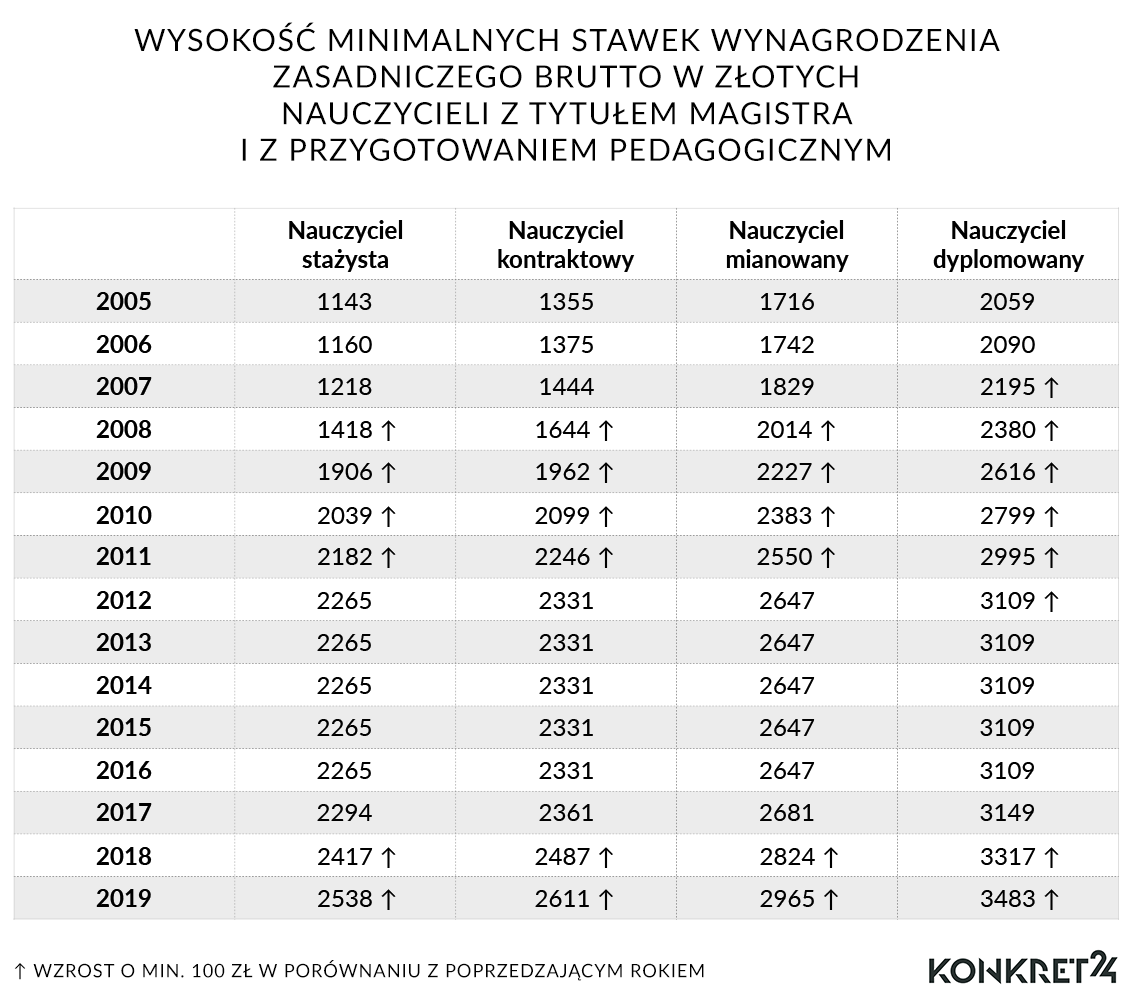 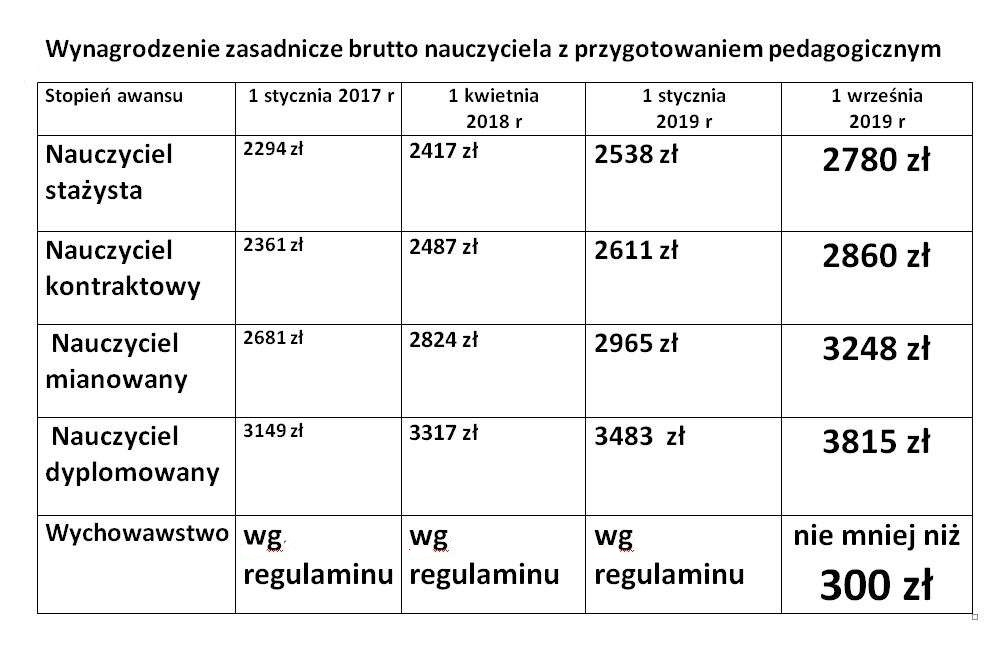 Wzrost wynagrodzeń nauczycieli od kwietnia 2018 do września 2019 – 20,2%
Zwiększona kwota subwencji 
na rok 2019 o miliard złotych w celu sfinansowania kosztów podwyżki.
Realizacja wypłaty – nie później 
niż do 30 września br. 
(z wyrównaniem od 1września br.)
Ocena pracy nauczyciela
Zmiany wprowadzone 1 września 2018 wzbudziły wiele kontrowersji.
Rozwiązania te były krytykowane 
zarówno przez środowisko nauczycieli, 
jak i  Związek  Zawodowy 
NSZZ „Solidarność”
Nowelizacja przepisów oceny pracy nauczyciela od 1 września 2019r
Ocena pracy:
 Nie będzie dokonywana cyklicznie,
 Nie będzie obowiązkowa,
Pozostawiono czterostopniową skalę ocen z wprowadzoną oceną bardzo dobrą,
Wymagana opinia rady rodziców.
Awans zawodowy po nowelizacji!
Przywrócono dotychczasowe warunki uzyskania kolejnych stopni awansu zawodowego.
Zastąpienie egzaminu przed komisją egzaminacyjną na stopień nauczyciela kontraktowego rozmową prowadzoną przez komisję kwalifikacyjną.
Przywrócenie poprzedniego składu komisji
(nie będzie przedstawicieli kuratora oświaty, 
organu prowadzącego)
Przywrócono poprzednią długość trwania okresustażu z 21 miesięcy do 9 miesięcy.
Nauczyciel kontraktowy może rozpocząć staż na kolejny stopień nie po 3 latach tylko po 2 latach.
Nauczyciel mianowany może nie po 4 latach a po roku realizować awans na stopień  nauczyciela dyplomowanego.
Skrócenie okresu awansu zawodowego o 5 lat powoduje:
Nauczyciele otrzymując wcześniej wyższy stopień mają także wcześniej podniesione wynagrodzenie zasadnicze.
W skali 5 lat nauczyciele realizujący awans zawodowy zyskują 80-90 tysięcy złotych na swoim wynagrodzeniu wraz z dodatkami!!!
( Tyle samo traciliby w związku z wydłużeniem czasu awansu. )
Dodatek za wychowawstwo!
Znaczne różnice w wysokości tego dodatku 
w różnych Jednostkach Samorządu Terytorialnego. 
( Od kilkudziesięciu do kilkuset złotych. )
Określenie minimalnej stawki dodatku 
za wychowawstwo na poziomie 300 złotych.
( Jednostka Samorządu Terytorialnego może podwyższyć minimalną kwotę tego dodatku w trybie określonym 
w art. 30 ust.6 KN )
W tym samym trybie dodatek dla wychowawców przedszkola określa Jednostka Samorządu Terytorialnego  w uzgodnieniu ze związkami zawodowymi.
DZIĘKUJĘ ZA UWAGĘ!